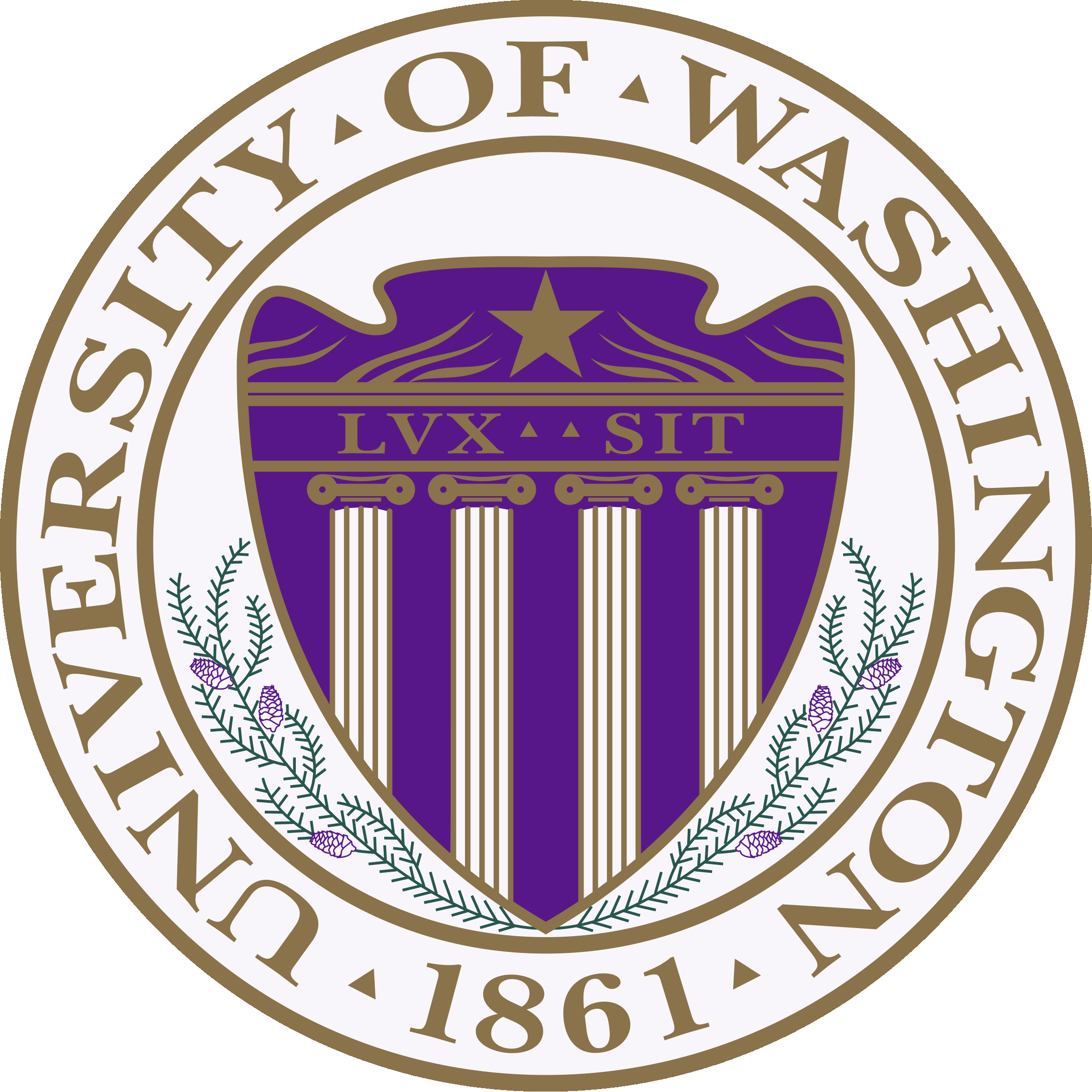 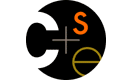 CSE373: Data Structures & AlgorithmsLecture 10: Implementing Union-Find
Dan Grossman
Fall 2013
The plan
Last lecture:

What are disjoint sets
And how are they “the same thing” as equivalence relations

The union-find ADT for disjoint sets

Applications of union-find

Now:

Basic implementation of the ADT with “up trees”

Optimizations that make the implementation much faster
Fall 2013
CSE373: Data Structures & Algorithms
2
Our goal
Start with an initial partition of n subsets
Often 1-element sets, e.g., {1}, {2}, {3}, …, {n}

May have m find operations and up to n-1 union operations in any order
After n-1 union operations, every find returns same 1 set

If total for all these operations is O(m+n), then amortized O(1)	
We will get very, very close to this
O(1) worst-case is impossible for find and union
Trivial for one or the other
Fall 2013
CSE373: Data Structures & Algorithms
3
Up-tree data structure
Tree with:
No limit on branching factor 
References from children to parent

Start with forest of 1-node trees


Possible forest after several unions:
Will use roots for
    set names
1
2
3
4
5
6
7
7
1
3
5
4
2
6
Fall 2013
CSE373: Data Structures & Algorithms
4
Find
find(x):
Assume we have O(1) access to each node
Will use an array where index i holds node i
Start at x and follow parent pointers to root
Return the root
3
7
1
find(6) = 7
5
4
2
6
Fall 2013
CSE373: Data Structures & Algorithms
5
Union
union(x,y):
Assume x and y are roots
Else find the roots of their trees
Assume distinct trees (else do nothing)
Change root of one to have parent be the root of the other
Notice no limit on branching factor
1
3
7
union(1,7)
2
5
4
6
Fall 2013
CSE373: Data Structures & Algorithms
6
Simple implementation
If set elements are contiguous numbers (e.g., 1,2,…,n), use an array of length n called up
Starting at index 1 on slides
Put in array index of parent, with 0 (or -1, etc.) for a root
Example:

Example:





If set elements are not contiguous numbers, could have a separate dictionary to map elements (keys) to numbers (values)
1   2    3    4   5    6   7
5
6
4
1
2
3
7
up
0
0
0
0
0
0
0
1   2    3    4   5    6   7
1
3
7
up
0
1
0
7
7
5
0
5
4
2
6
Fall 2013
CSE373: Data Structures & Algorithms
7
Implement operations
// assumes x in range 1,n
int find(int x) {
	while(up[x] != 0) {
     x = up[x];
  }
  return x;
}
// assumes x,y are roots
void union(int x, int y){
	up[y] = x;
}
Worst-case run-time for union?

Worst-case run-time for find?

Worst-case run-time for m finds and n-1 unions?
Fall 2013
CSE373: Data Structures & Algorithms
8
Implement operations
// assumes x in range 1,n
int find(int x) {
	while(up[x] != 0) {
     x = up[x];
  }
  return x;
}
// assumes x,y are roots
void union(int x, int y){
	up[y] = x;
}
Worst-case run-time for union?  O(1)

Worst-case run-time for find?  O(n)

Worst-case run-time for m finds and n-1 unions?  O(n*m)
Fall 2013
CSE373: Data Structures & Algorithms
9
The plan
Last lecture:

What are disjoint sets
And how are they “the same thing” as equivalence relations

The union-find ADT for disjoint sets

Applications of union-find

Now:

Basic implementation of the ADT with “up trees”

Optimizations that make the implementation much faster
Fall 2013
CSE373: Data Structures & Algorithms
10
Two key optimizations
Improve union so it stays O(1) but makes find O(log n) 
So m finds and n-1 unions is O(m log n + n)
Union-by-size: connect smaller tree to larger tree

Improve find so it becomes even faster
Make m finds and n-1 unions almost O(m + n)
Path-compression: connect directly to root during finds
Fall 2013
CSE373: Data Structures & Algorithms
11
The bad case to avoid
…
1
2
3
n
…
union(2,1)
2
3
n
…
1
union(3,2)
3
n
:
.
2
union(n,n-1)
n
1
3
2
find(1)   n steps!!
1
Fall 2013
CSE373: Data Structures & Algorithms
12
Weighted union
Weighted union:
Always point the smaller (total # of nodes) tree to the root of the larger tree
union(1,7)
1
3
7
4
1
2
2
5
4
6
Fall 2013
CSE373: Data Structures & Algorithms
13
Weighted union
Weighted union:
Always point the smaller (total # of nodes) tree to the root of the larger tree
union(1,7)
1
3
7
6
1
2
5
4
6
Fall 2013
CSE373: Data Structures & Algorithms
14
Array implementation
Keep the weight (number of nodes in a second array)
Or have one array of objects with two fields
1
3
7
4
1
2
1   2   3  4  5   6   7
up
0
1
0
7
7
5
0
5
4
2
weight
2
1
4
6
1
3
7
6
1
up
7
1
0
7
7
5
0
5
4
2
weight
2
1
6
6
Fall 2013
CSE373: Data Structures & Algorithms
15
Nifty trick
Actually we do not need a second array…
Instead of storing 0 for a root, store negation of weight
So up value < 0 means a root
1
3
7
4
1
2
1   2   3  4  5   6   7
up
-2
1
-1
7
7
5
-4
5
4
2
6
1
3
7
6
1
up
7
1
-1
7
7
5
-6
5
4
2
6
Fall 2013
CSE373: Data Structures & Algorithms
16
Bad example? Great example…
union(2,1)
1
2
3
n
…
union(3,2)
2
3
n
:
…
1
union(n,n-1)
2
n
1
3
2
…
find(1)   constant here
1
3
n
Fall 2013
CSE373: Data Structures & Algorithms
17
General analysis
Showing one worst-case example is now good is not a proof that the worst-case has improved

So let’s prove:
union is still O(1) – this is “obvious”
find is now O(log n) 

Claim: If we use weighted-union, an up-tree of height h has at least 2h nodes
Proof by induction on h…
Fall 2013
CSE373: Data Structures & Algorithms
18
Exponential number of nodes
P(h)= With weighted-union, up-tree of height h has at least 2h nodes

Proof by induction on h…

Base case: h = 0: The up-tree has 1 node and 20= 1
Inductive case: Assume P(h) and show P(h+1)
A height h+1 tree T has at least one height h child T1
T1 has at least 2h nodes by induction
And T has at least as many nodes not in T1 than in T1
Else weighted-union would have 
   had T point to T1, not T1 point to T (!!)
So total number of nodes is at least 2h + 2h = 2h+1.
T
h
T1
Fall 2013
CSE373: Data Structures & Algorithms
19
The key idea
Intuition behind the proof: No one child can have more than half the nodes





So, as usual, if number of nodes is exponential in height,
then height is logarithmic in number of nodes

So find is O(log n)
T
h
T1
Fall 2013
CSE373: Data Structures & Algorithms
20
The new worst case
n/2 Weighted Unions




n/4 Weighted Unions
Fall 2013
CSE373: Data Structures & Algorithms
21
The new worst case (continued)
After n/2 + n/4 + …+ 1 Weighted Unions:
log n
Worst
find
Height grows by 1 a total of log n times
Fall 2013
CSE373: Data Structures & Algorithms
22
What about union-by-height
We could store the height of each root rather than number of descendants (weight)

Still guarantees logarithmic worst-case find
Proof left as an exercise if interested

But does not work well with our next optimization
Maintaining height becomes inefficient, but maintaining weight still easy
Fall 2013
CSE373: Data Structures & Algorithms
23
Two key optimizations
Improve union so it stays O(1) but makes find O(log n) 
So m finds and n-1 unions is O(m log n + n)
Union-by-size: connect smaller tree to larger tree

Improve find so it becomes even faster
Make m finds and n-1 unions almost O(m + n)
Path-compression: connect directly to root during finds
Fall 2013
CSE373: Data Structures & Algorithms
24
Path compression
Simple idea: As part of a find, change each encountered node’s parent to point directly to root
Faster future finds for everything on the path (and their descendants)
1
7
7
1
find(3)
5
2
3
6
5
4
4
2
11
12
10
9
8
6
8
9
3
10
11
12
Fall 2013
CSE373: Data Structures & Algorithms
25
Pseudocode
// performs path compression
int find(i) {
  // find root
  int r = i
  	while(up[r] > 0)
     r = up[r]
  // compress path
  if i==r
    return r;
  int old_parent = up[i]
  while(old_parent != r) {
    up[i] = r
    i = old_parent;
    old_parent = up[i]
  }
  return r;
}
Fall 2013
CSE373: Data Structures & Algorithms
26
So, how fast is it?
A single worst-case find could be O(log n) 
But only if we did a lot of worst-case unions beforehand
And path compression will make future finds faster

Turns out the amortized worst-case bound is much better than O(log n) 
We won’t prove it – see text if curious
But we will understand it:
How it is almost O(1)
Because total for m finds and n-1 unions is almost O(m+n)
Fall 2013
CSE373: Data Structures & Algorithms
27
A really slow-growing function
log* x is the minimum number of times you need to apply “log of log of log of” to go from x to a number <= 1

For just about every number we care about, log* x is 5 (!)
If x <= 265536 then log* x <= 5
log* 2 = 1
log* 4 = log* 22 = 2
log* 16 = log* 2(22) = 3           (log log log 16 = 1)
log* 65536 = log* 2((22)2) = 4    (log log log log 65536 = 1)
log* 265536 = …………… = 5
Fall 2013
CSE373: Data Structures & Algorithms
28
Almost linear
Turns out total time for m finds and n-1 unions is O((m+n)*(log* (m+n))
Remember, if m+n < 265536 then log* (m+n) < 5

At this point, it feels almost silly to mention it, but even that bound is not tight…
“Inverse Ackerman’s function” grows even more slowly than log* 
Inverse because Ackerman’s function grows really fast
Function also appears in combinatorics and geometry
For any number you can possibly imagine, it is < 4
Can replace log* with “Inverse Ackerman’s” in bound
Fall 2013
CSE373: Data Structures & Algorithms
29
Theory and terminology
Because log* or Inverse Ackerman’s grows soooo slowly
For all practical purposes, amortized bound is constant, i.e., total cost is linear
We say “near linear” or “effectively linear”

Need weighted-union and path-compression for this bound
Path-compression changes height but not weight, so they interact well

As always, asymptotic analysis is separate from “coding it up”
Fall 2013
CSE373: Data Structures & Algorithms
30